« Насекомые     нашего участка»
Группа «Росинка»
Руководитель : Грек Т.В.
.
Цель : Познакомить детей с насекомыми нашего участка( бабочки, божьи коровки, муравьи).
Задачи:
Образовательная :
Обогатить представления детей о насекомых
Развивающая :
Развивать интерес ко всему живому
Воспитательная:
 Воспитание бережного и гуманного отношения к насекомым.
Условия реализации:
Подбор художественной и научной литературы.(сказки ,стихи, загадки…)
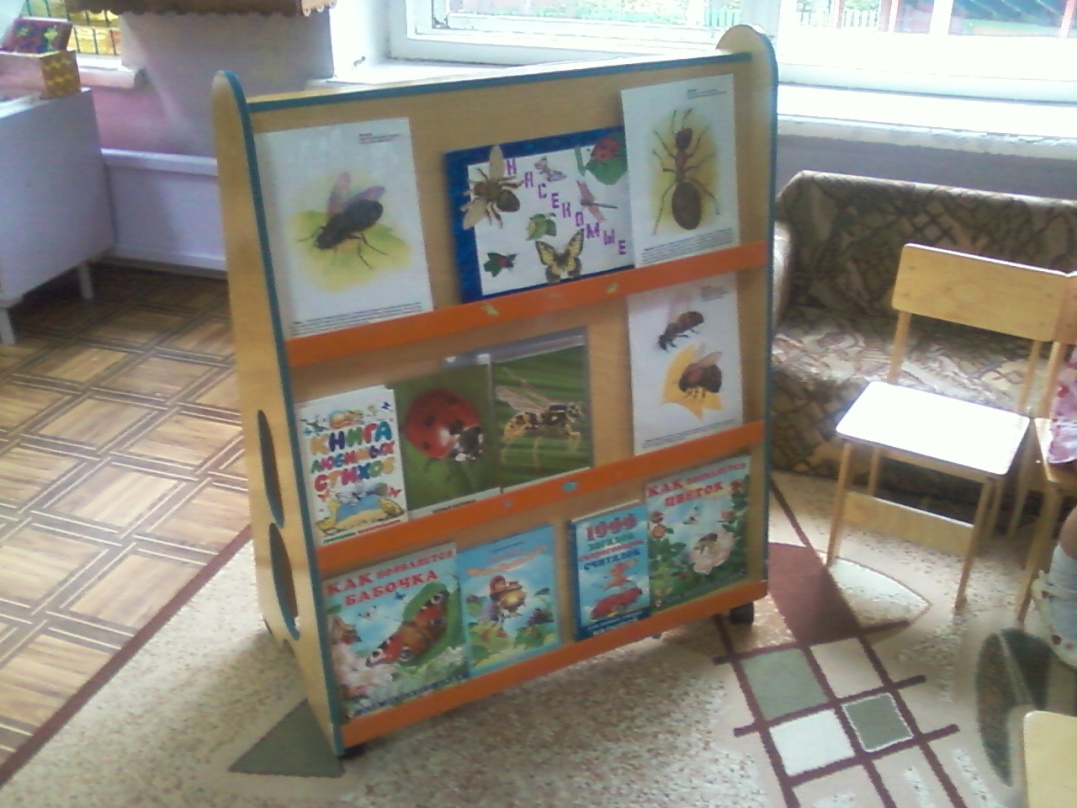 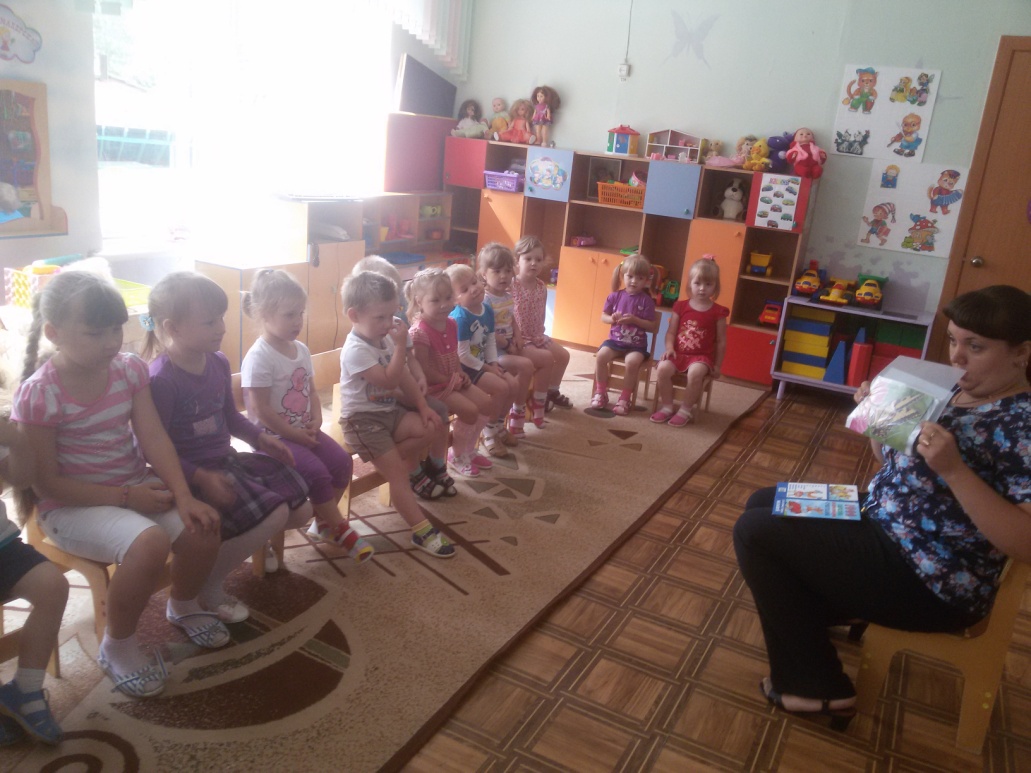 Разучивание стихов . Различные игры. Театрализованные представления .
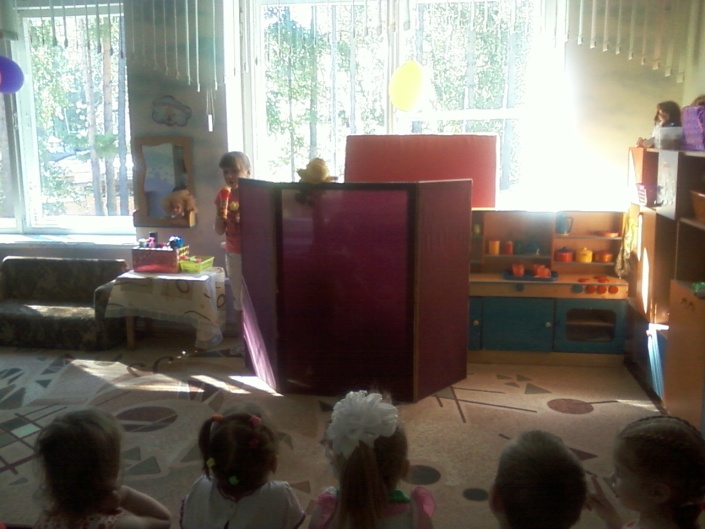 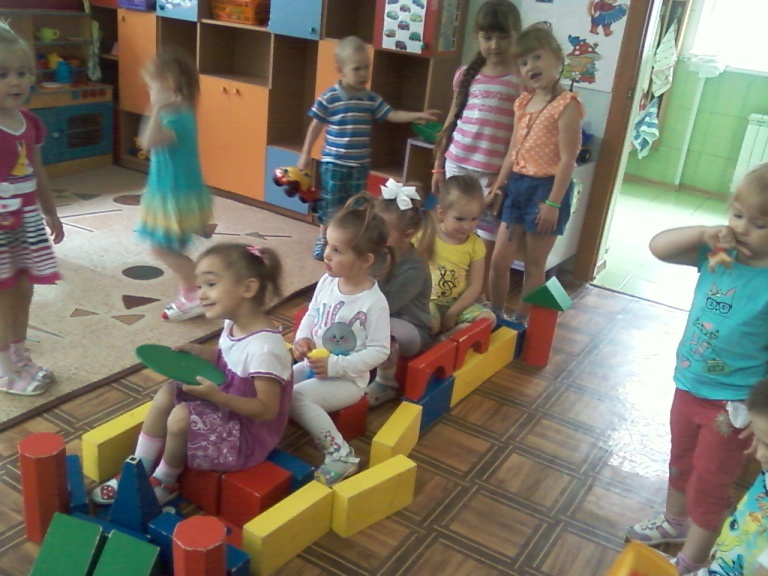 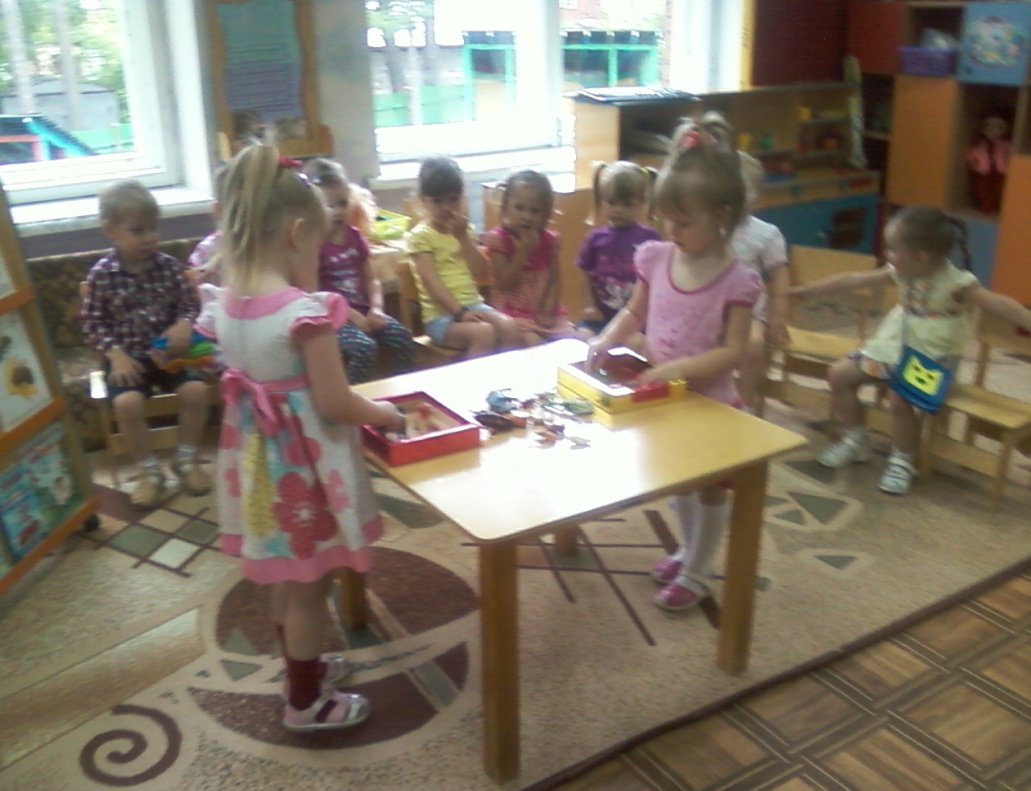 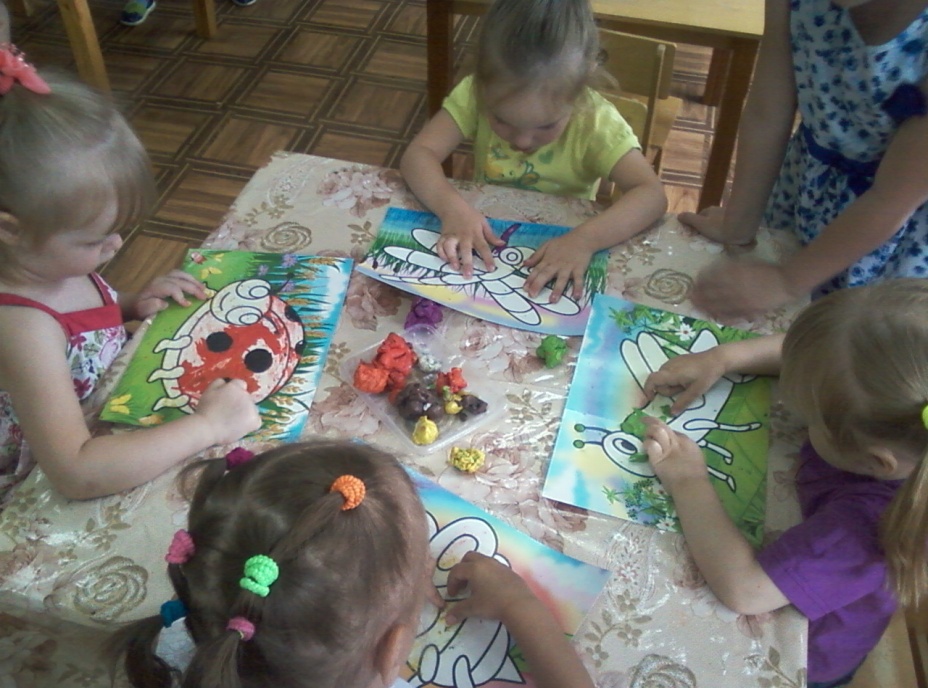 Выставки детских работ.
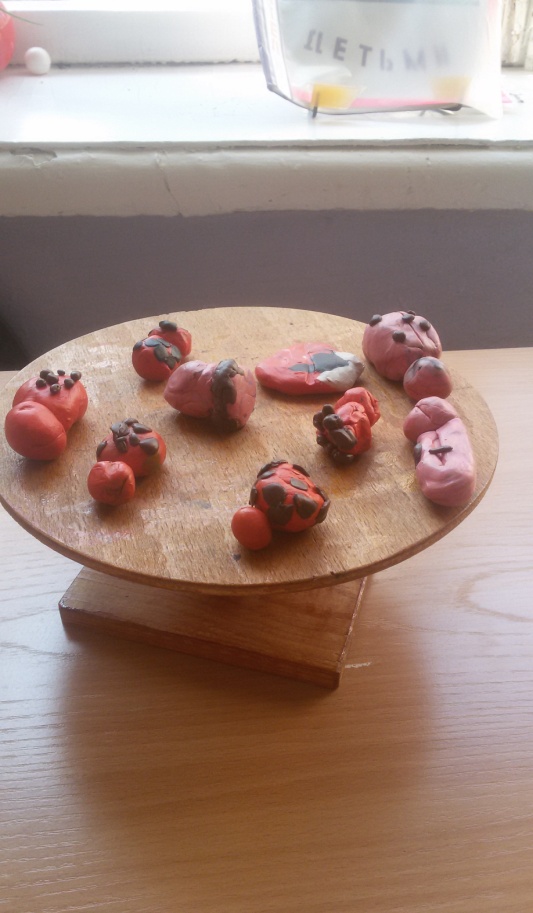 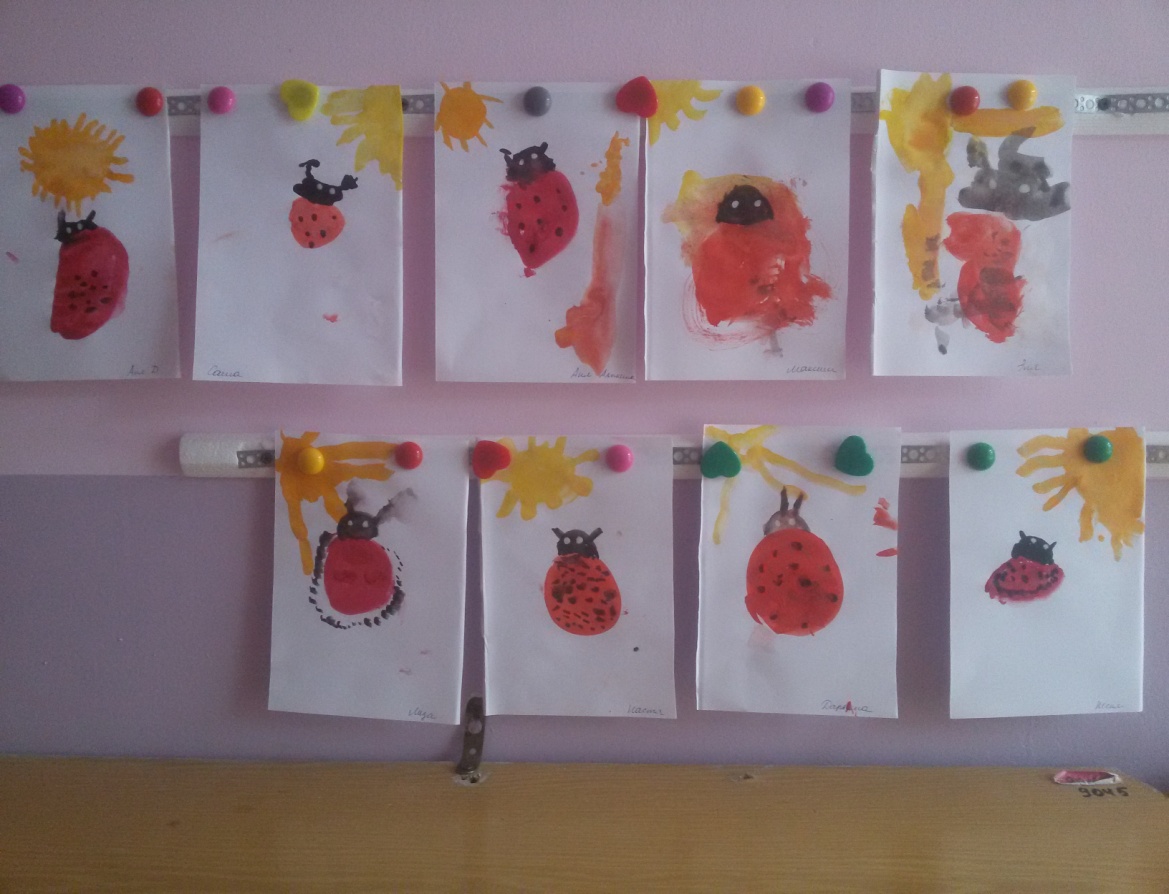 Организация и наблюдение на прогулках по территории ДОУ
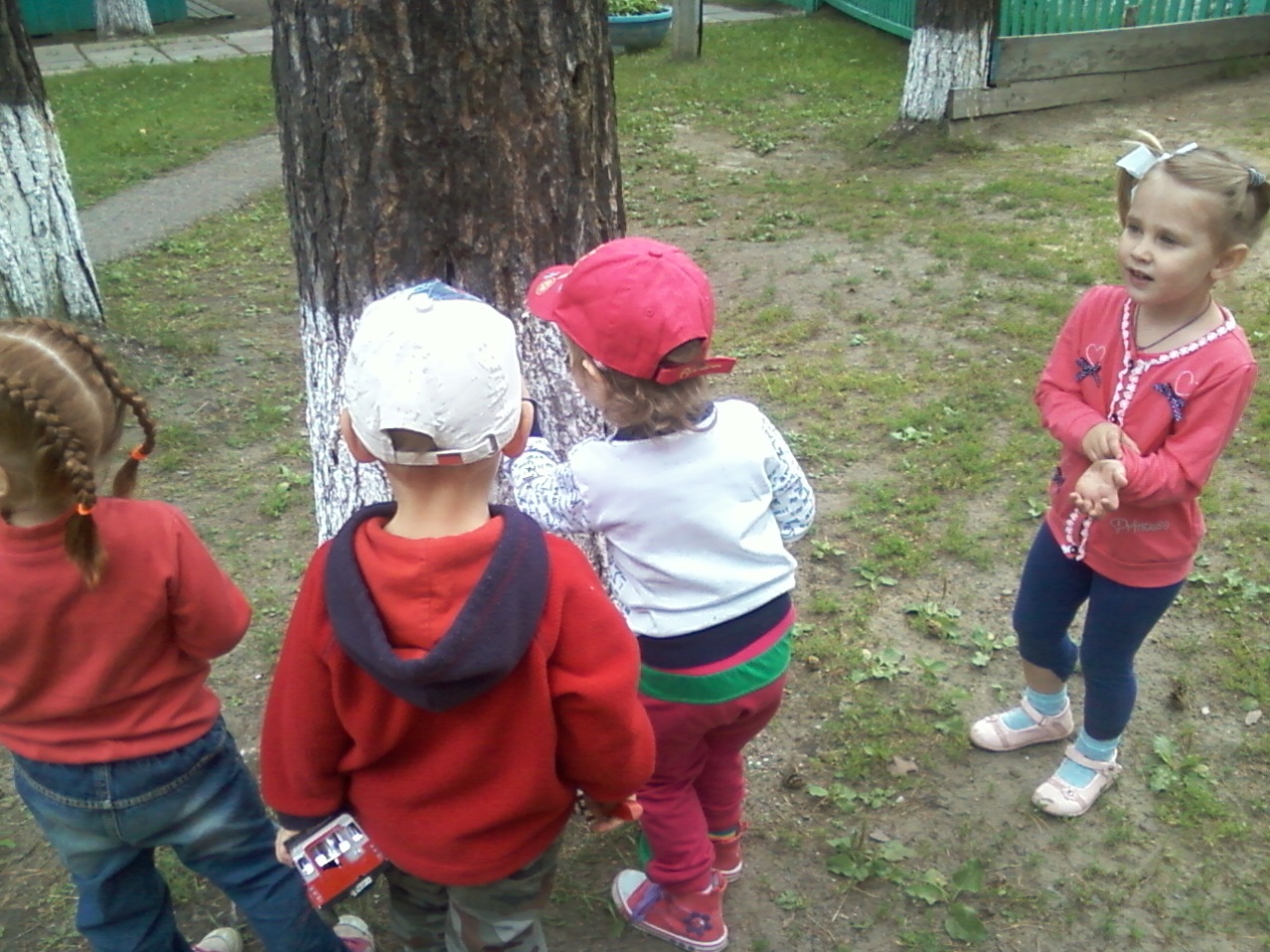 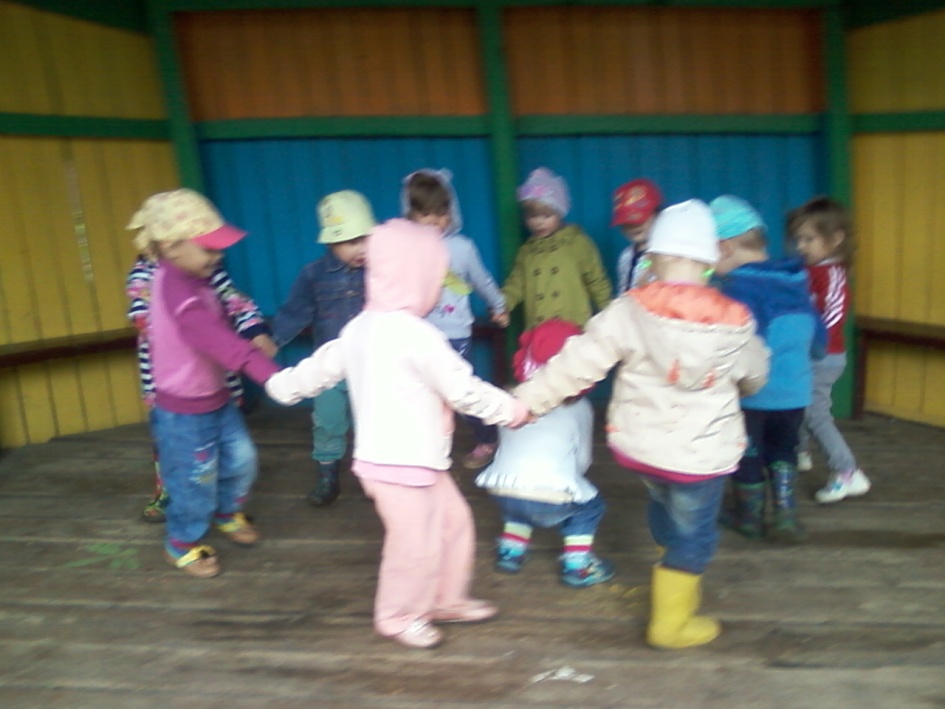 Вывод:
В результате не всегда получалось наблюдать за живыми объектами. 
В основном наша цель реализована. У детей  появилась заинтересованность в наблюдении за насекомыми.
Итогом нашей работы стали: 

-создание знаков бережного отношения к насекомым. 
-создание альбома «Насекомые нашего участка»